Amtshaftung
in der Verwaltungspraxis
Mag. Ruth Ladeck &
Dr. Peter Ivankovics
I
Inhalt des Vortrages
Voraussetzungen
Allgemeine Voraussetzungen (Zivilrecht)
Besondere Voraussetzungen (Öffentliches Recht)
Ausschluss einer Haftung
Verfahren
Aufforderungsschreiben
Besonderheiten im Prozess
Vermeidung einer Haftung
Strafrecht
Besondere Voraussetzungen
Öffentliches Recht
Organ
Hoheitliches Handeln
Rechtsträger 
→ fehlende Voraussetzung: Zurückweisung einer Klage
Besondere Voraussetzungen
Öffentliches Recht
Organ
= „alle physischen Personen, wenn sie in Vollziehung der Gesetze handeln“
Organ aufgrund Vollzugshandlung
Nicht bloß „klassische“ Organe
Vollzugshandeln = hoheitliches Handeln
Besondere Voraussetzungen
Öffentliches Recht
Hoheitliches Handeln
Gegensatz zu Privatwirtschaftsverwaltung
Gekennzeichnet von Über-/Unterordnung
Typische Handlungsformen: Bescheid, Verordnung, Befehls- und Zwangsgewalt, Urteil
Abgrenzungsfragen bei „schlichter Hoheitsverwaltung“
hinreichend enger innerer und äußerer Zusammenhang zu hoheitlicher Aufgabe
Organeigenschaft wechselt uU ad hoc
Besondere Voraussetzungen
Öffentliches Recht
Handeln für einen Rechtsträger
Rechtsträger, für den Organ funktional tätig wird (Organisatorischer Rechtsträger nur im Außenverhältnis)
 Gebietskörperschaften, 
 Körperschaften des öffentlichen Rechts
 Träger der Sozialversicherung
Eigener WB der Gemeinde (zB Baupolizei, örtliche Rauplanung, Veranstaltungspolizei, etc., Nicht: Verwaltungsstrafen u Enteignungen)
Rechtsträger = Gemeinde
Übertragener WB (zB Meldegesetz, Staatsbürgerevidenz)
Rechtsträger = je nach Materie Bund/Land
Allgemeine Voraussetzungen
Zivilrecht
Schaden
Rechtswidrigkeit
Verschulden
Kausalität 
→ fehlende Voraussetzung: Abweisung einer Klage
Allgemeine Voraussetzungen
Zivilrecht
Rechtswidrigkeit
= Handlung oder Unterlassung verstößt gegen Norm
 Rechtfertigungsgründe (Notwehr etc)?
 Rechtwidrigkeitszusammenhang (Schutzzweck der Norm)?
 Rechtmäßiges Alternativverhalten (Schadenentfall)?
Verschulden
= Vorwerfbarkeit der Normübertretung
 rechtmäßiges Verhalten objektiv erwartbar und zumutbar („unvertretbare Rechtsansicht“)?
 Mitverschulden des Geschädigten?
Allgemeine Voraussetzungen
Zivilrecht
Schaden 
 Nur Vermögens- oder Personenschäden
 Nur Geldersatz
 Aufschlüsselung/Nachweis, Sowiesokosten, Vorteilsausgleich etc?
 Verfahrenskosten: notwendig und zweckentsprechend?
Kausalität
 Entfiele der Schaden, wenn sich Organ rechtmäßig verhalten hätte?
 Ist der Schaden adäquat (allgemeine Lebenserfahrung) zurechenbar?
Keine Haftung
Rettungspflichtverletzung 
Amtshaftung subsidiär
Rechtsmittel und Rechtsbehelfe 
Alles, wodurch Änderung der Entscheidung hätte bewirkt werden können
möglich und zumutbar
Streng – nur von vornherein offensichtlich völlig aussichtslose RM nicht
Keine Haftung
Verjährung
 allgemein: 3 Jahre ab Kenntnis Schaden / allgemeine Hemmungs- und Unterbrechungsgründe AGBG
 spezieller Hemmungsgrund § 6 Abs 1 AHG
Gesetzgebung 
Achtung: Verordnungen sind Vollziehung (zB Flächenwidmung)
Ausnahme: Umsetzung von Unionsrecht
Höchstgerichtliche Entscheidungen (VfGH, VwGH, OGH)
= Einwendungsmöglichkeiten!
Aufforderungsverfahren
Keine Verpflichtung des Geschädigten, „nur“ Kostenfolgen
Prüfung (Inhalt / Nachweise?), Fristvormerk (3 Monate), Anwaltsbeauftragung
Regress Land / Bund?
Reaktionsmöglichkeiten:
 Anerkennung
 Ablehnung
 Teilweise Anerkennung / Ablehnung
 Vergleich
 Keine Reaktion
Amtshaftungsprozess
Zuständigkeit
Beweiserleichterung Organ
Verschwiegenheit 
Bindung
 Festgestellte Rechtswidrigkeit im Verwaltungsverfahren
 Gerichtliche Straferkenntnisse
 Bescheide, Erkenntnisse u Beschlüsse: Unterbrechung und Feststellung d. Rechtswidrigkeit durch VwGH
Amtshaftungsprozess
Regress
 Gegenüber anderen Rechtsträgern
 Gegenüber Organwaltern
Vorsatz oder grobe Fahrlässigkeit
Kollegialorgane: nur „Dafür-Stimmen“
Kurze Verjährung: sechs Monate
Vermeidung von Amtshaftungsansprüchen
Gefahrensituationen erkennen
 Rechtlich: unbestimmter Gesetzesbegriff, Ermessen etc
 Faktisch: Verzögerungen, „schwieriges Parteienverhalten“
Vorsicht bei Auskünften
Schriftliche Dokumentation
Strafrecht
§ 302 StGB – Missbrauch der Amtsgewalt
Tatbestand:
 Wissentlicher Befugnismissbrauch
 als Organ bei hoheitlichem Handeln 
 besonderer Schädigungsvorsatz 
Sonderdelikt
Strafrahmen: 6 Mo bis 5 J, bei Qualifikation Verdoppelung
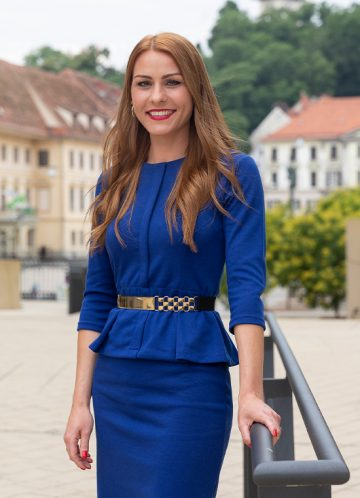 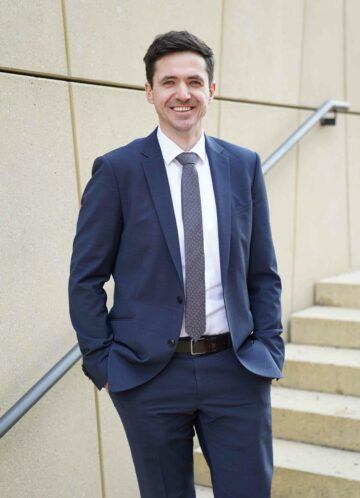 Dr. Peter Ivankovics
Mag. Ruth Ladeck
Held Berdnik Astner & Partner Rechtsanwälte GmbH
Karmeliterplatz 4c
8010 Graz

Tel: 0664 / 80 60 8 111
@: p.ivankovics@hba.at
Held Berdnik Astner & Partner Rechtsanwälte GmbH
Karmeliterplatz 4c
8010 Graz

Tel: 0664 / 80 60 8 150
@: r.ladeck@hba.at